Creating with Grandparents
Tone Pavček Primary SchoolMirna Peč, Slovenia  Class 4. b
We invited our grandparents to help us create using scrap material. We made candle holders made out of water bottles.
We used:
- an empty water bottle, 
- scissors, 
- some glue, 
 a napkin,
 chenille wire,
 a brush,
 hole puncher
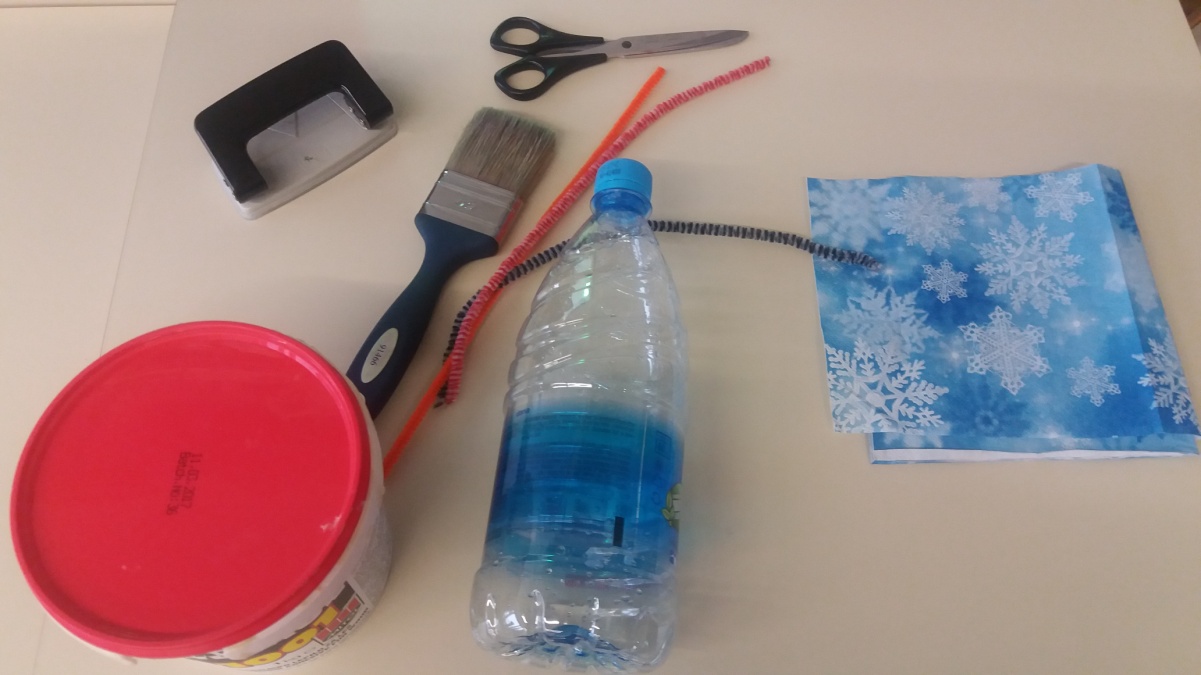 Cut off the bottle‘s bottom (about 10 cm high). Apply glue all over the bottom part using a brush. Stick the napkin on it (best if it‘s Christmas themed).
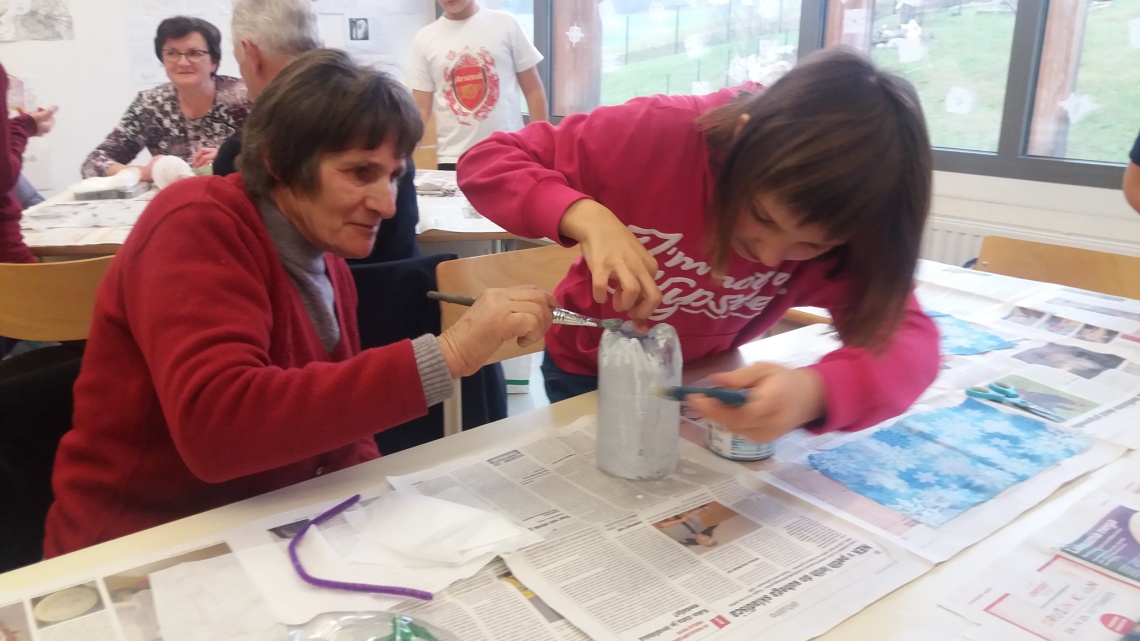 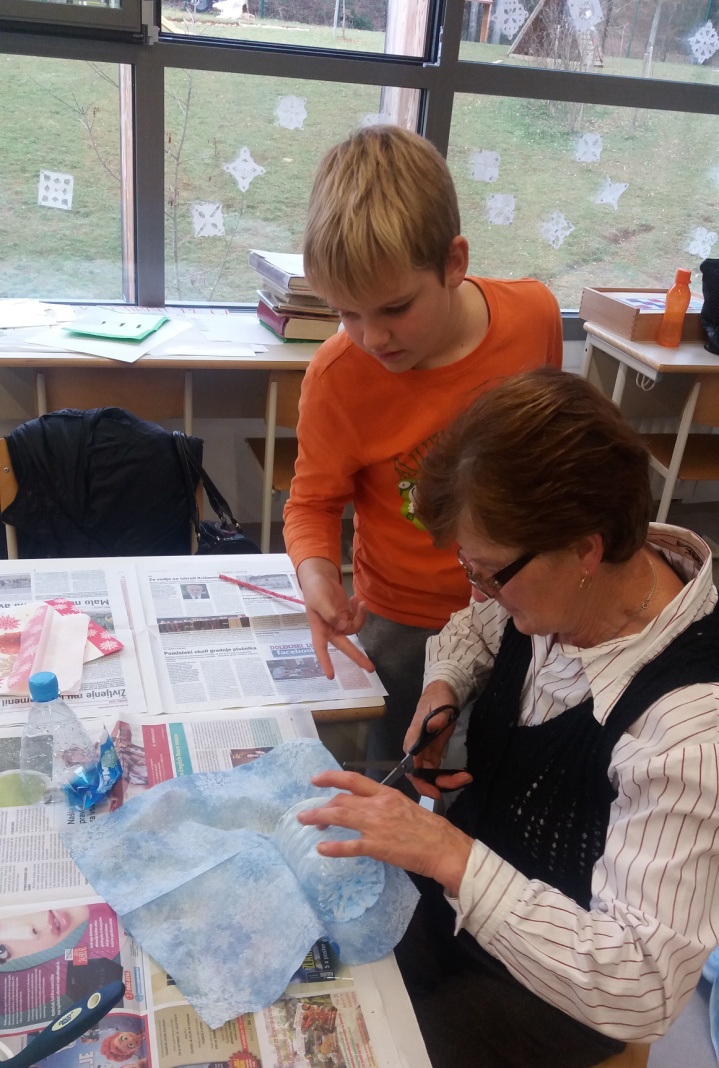 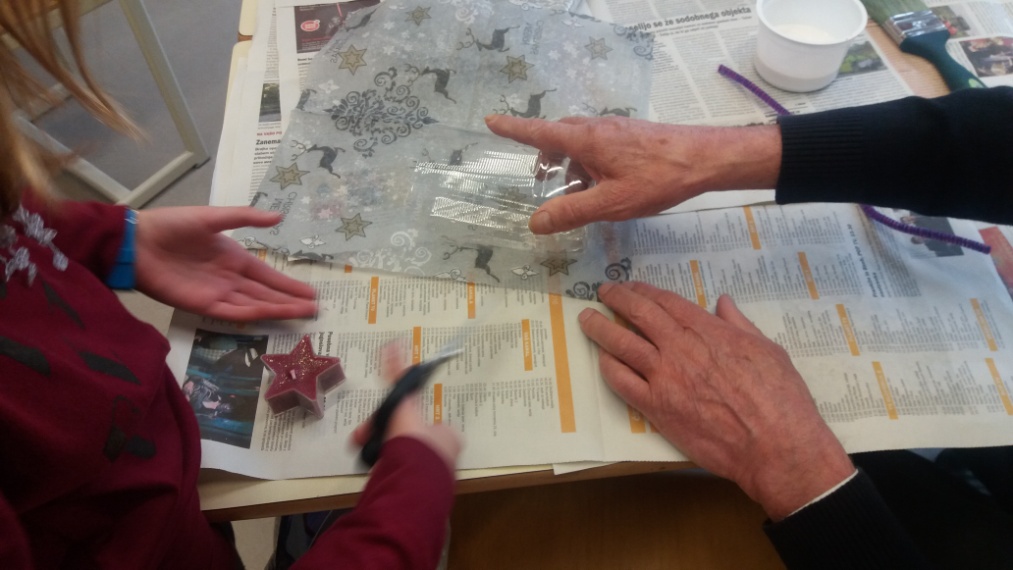 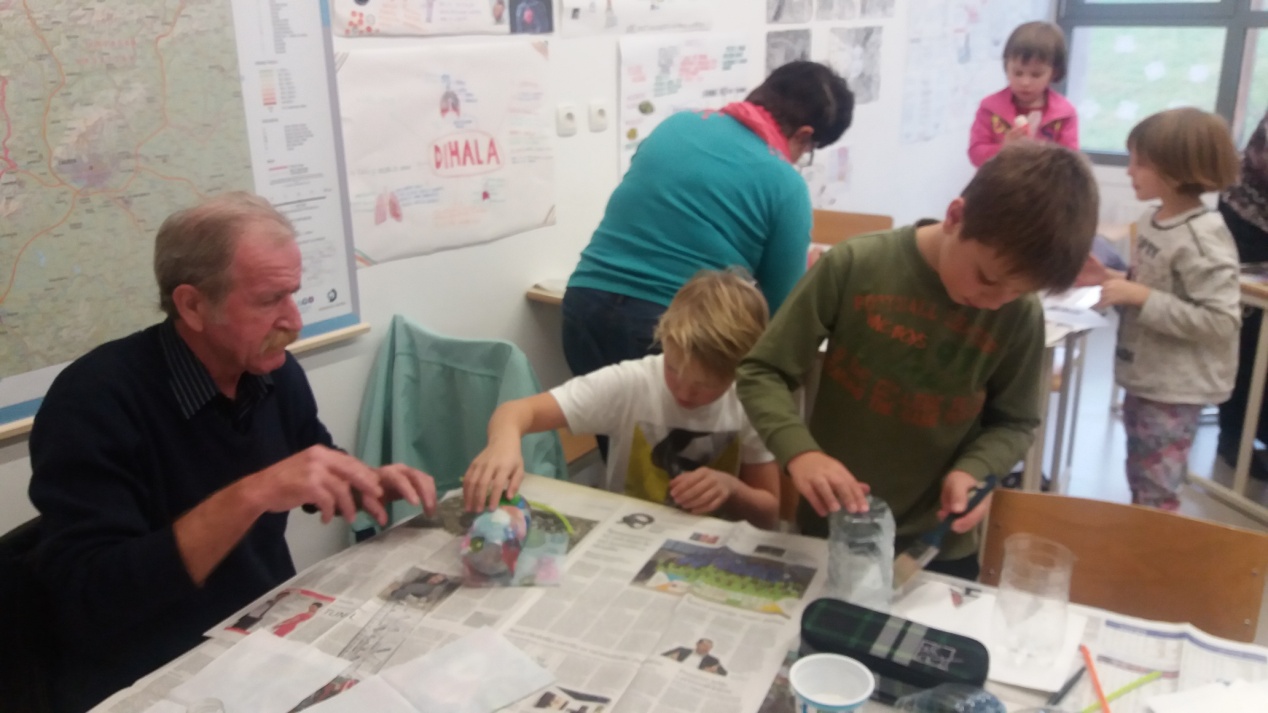 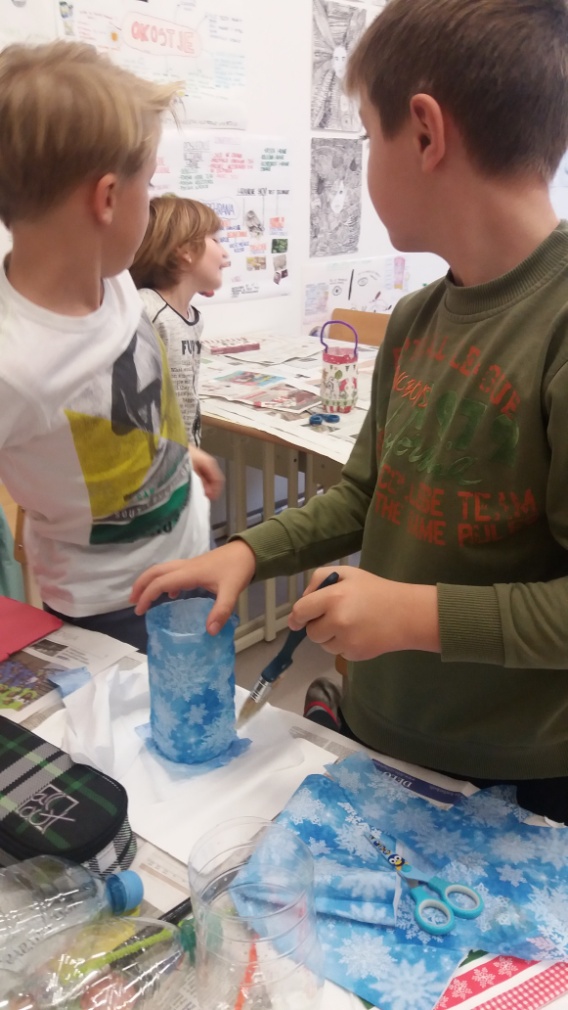 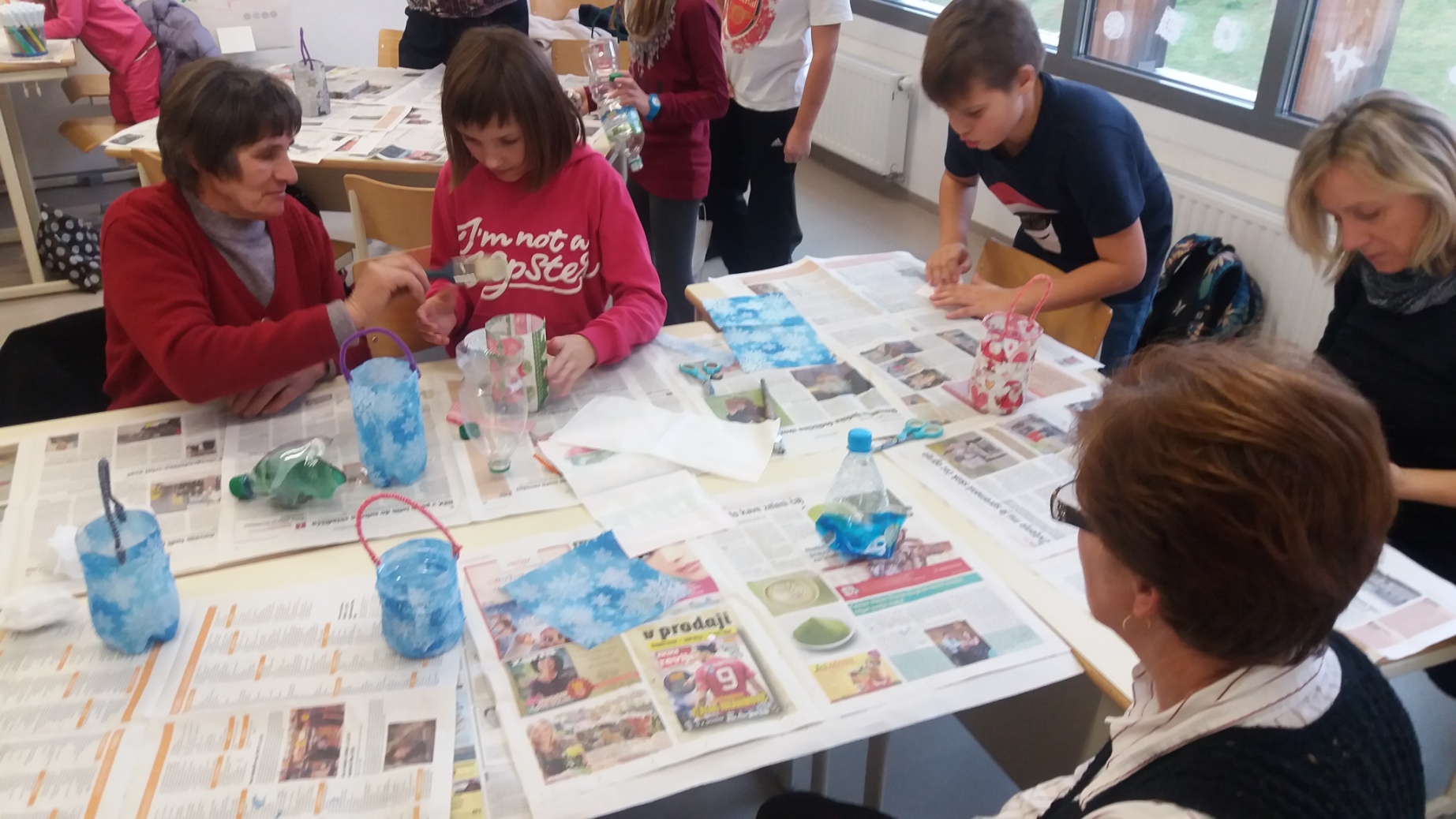 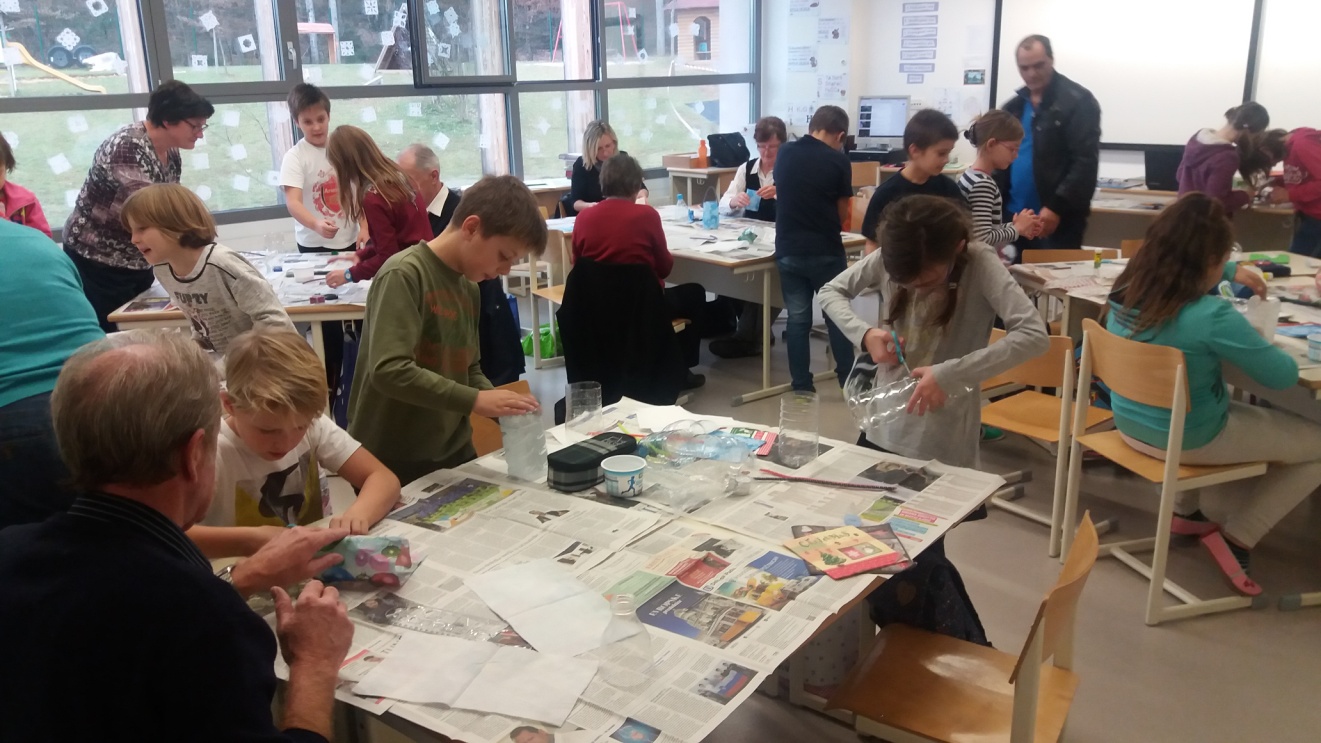 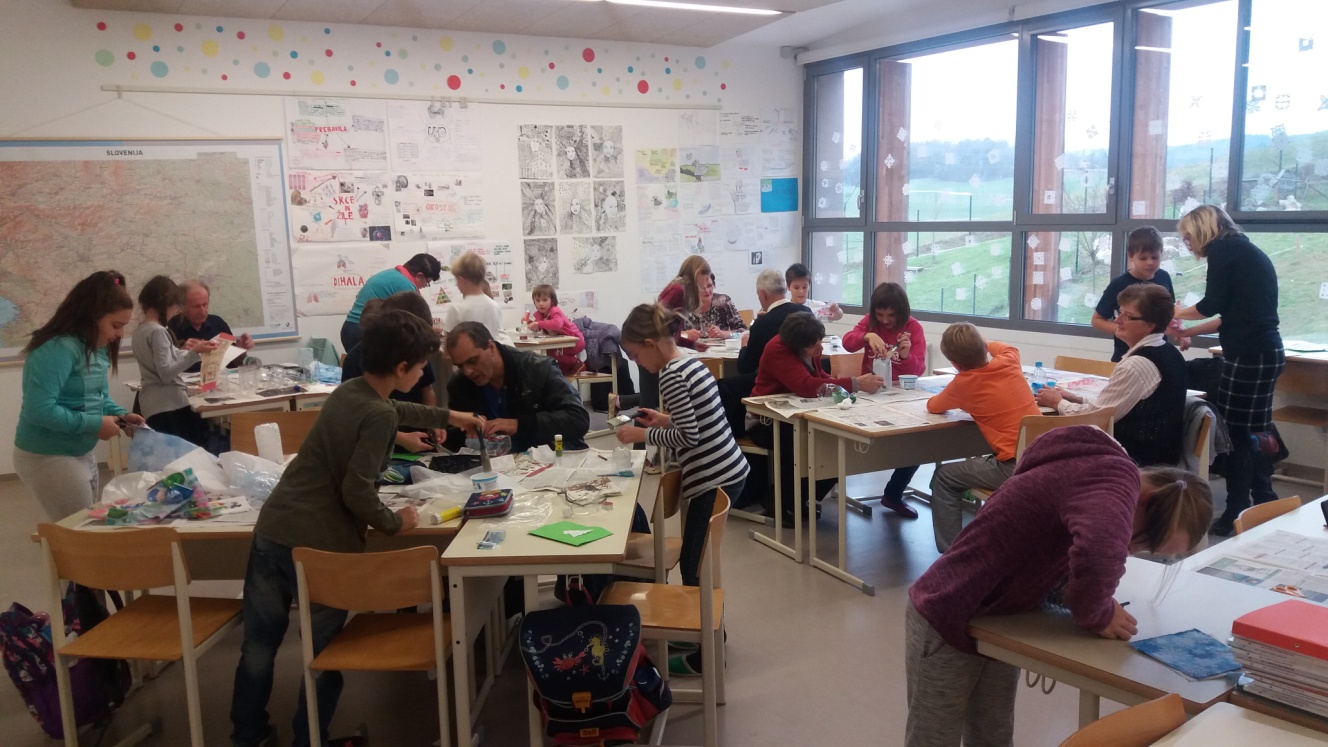 Use a hole puncher to make two holes on the upper border, through which you put  chenille wire (used as a handle). Last, put a candle in the candle holder.
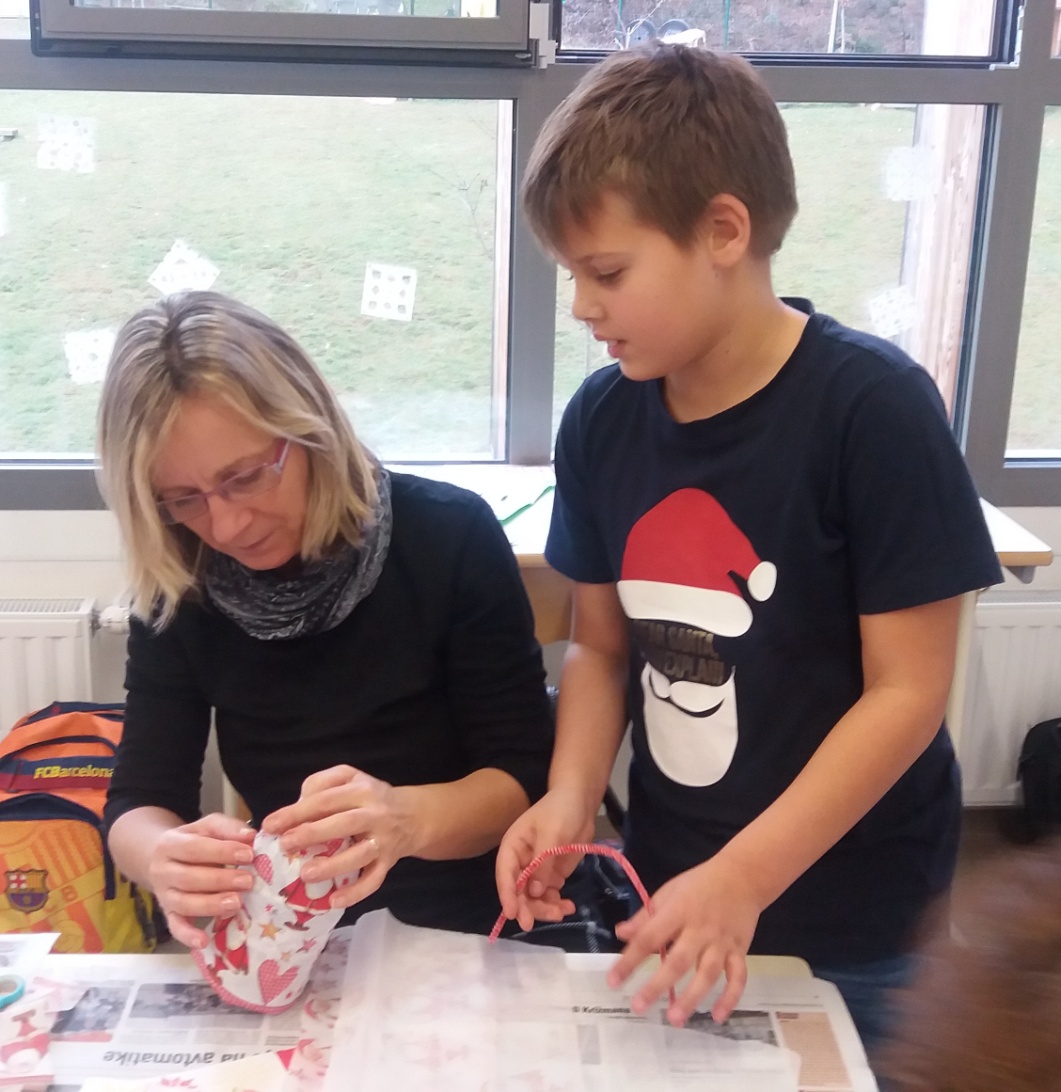 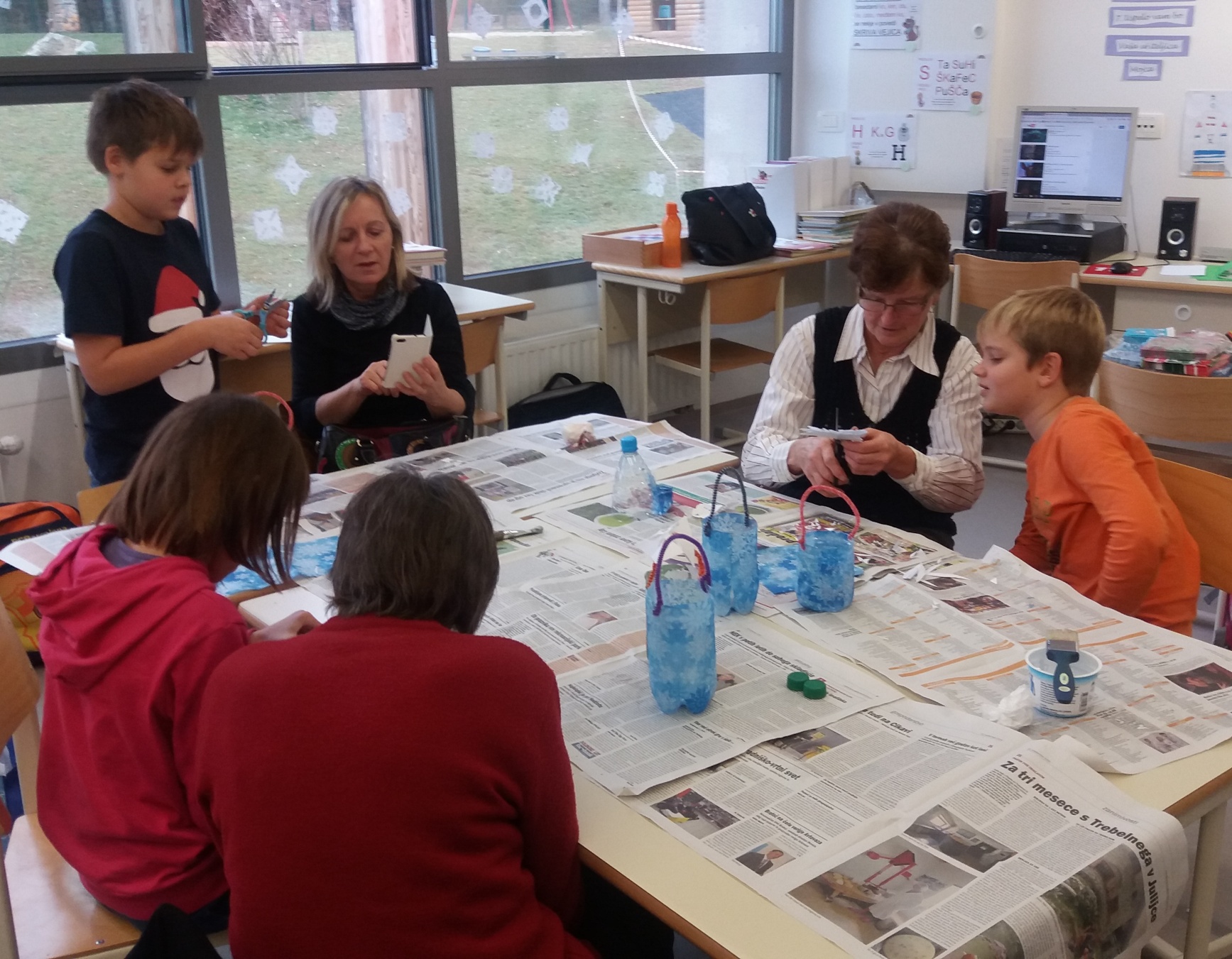 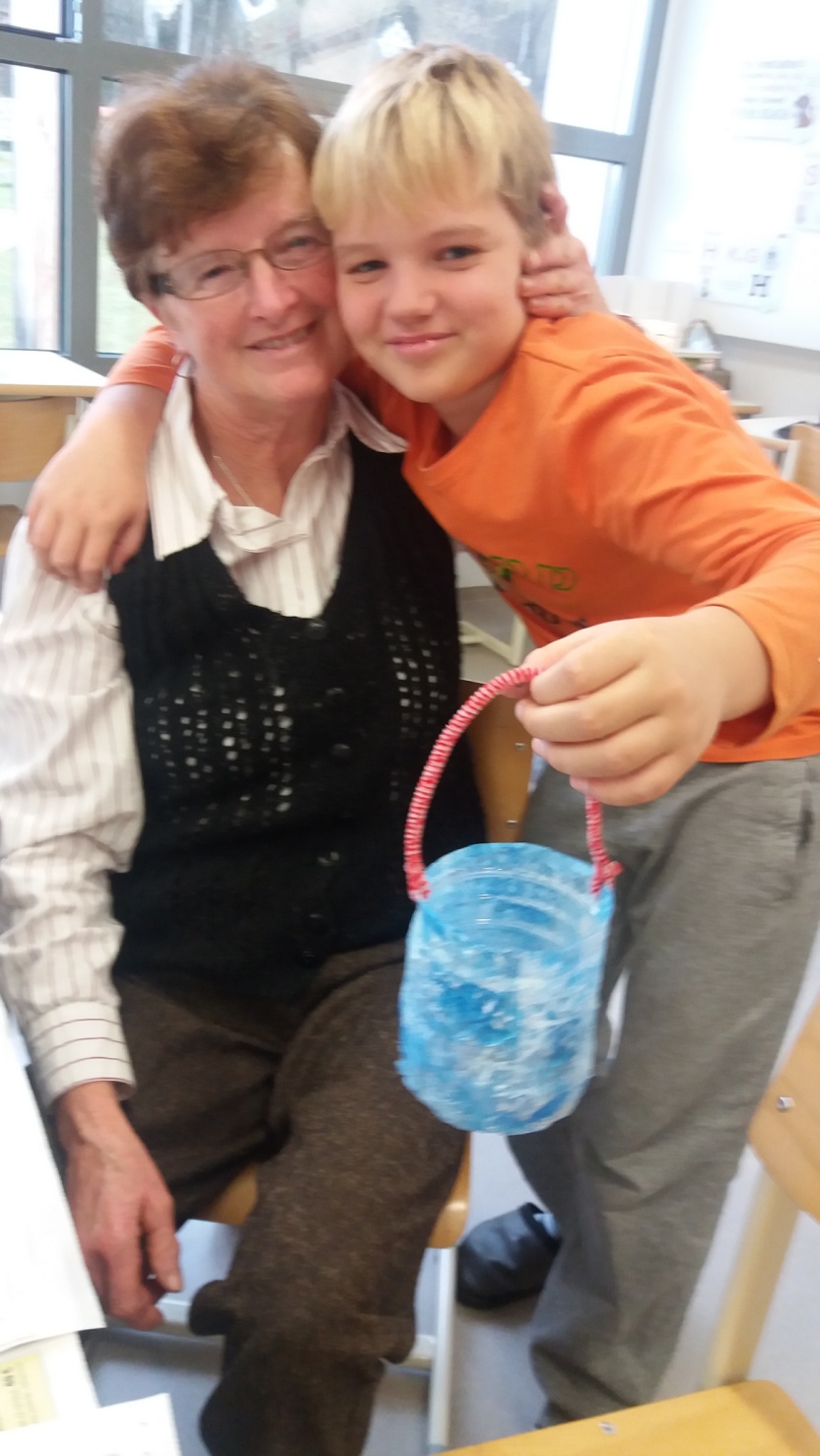 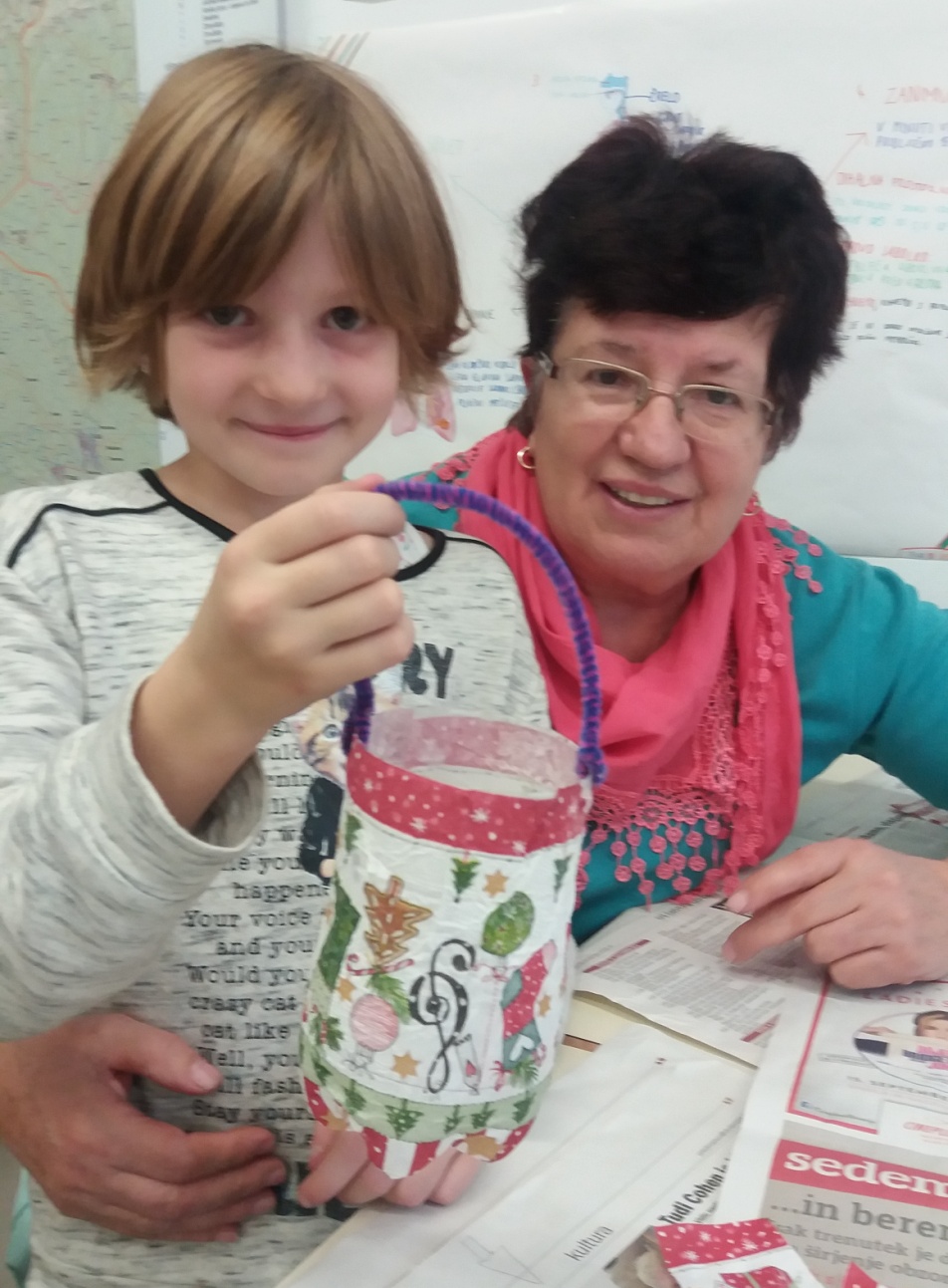 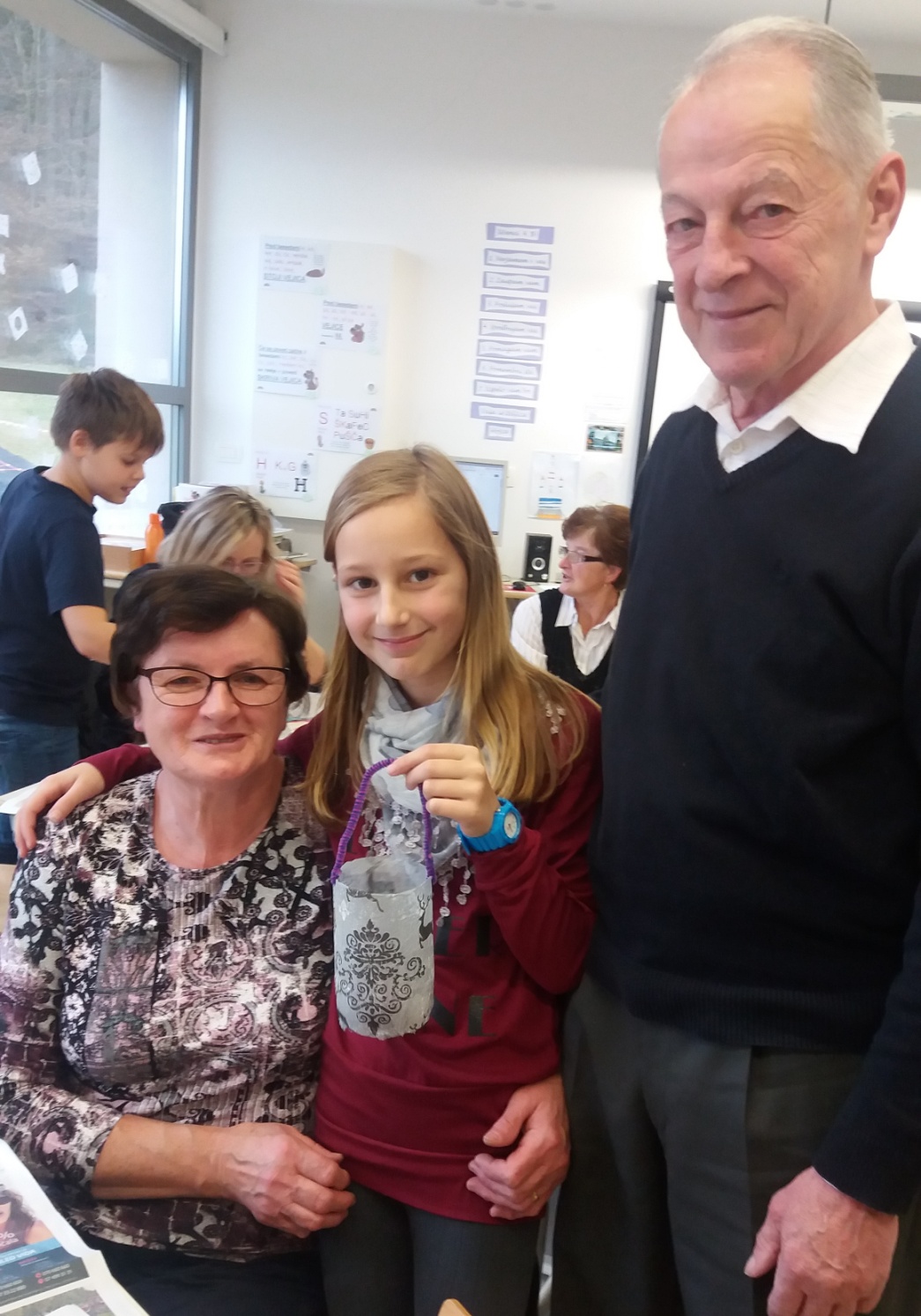 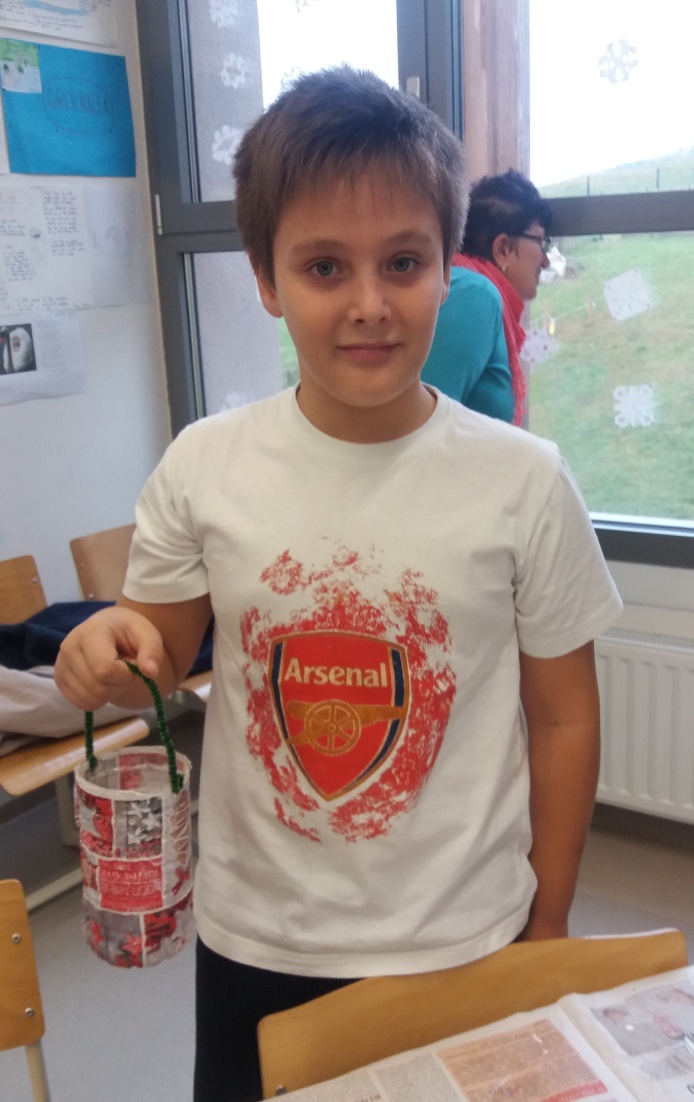 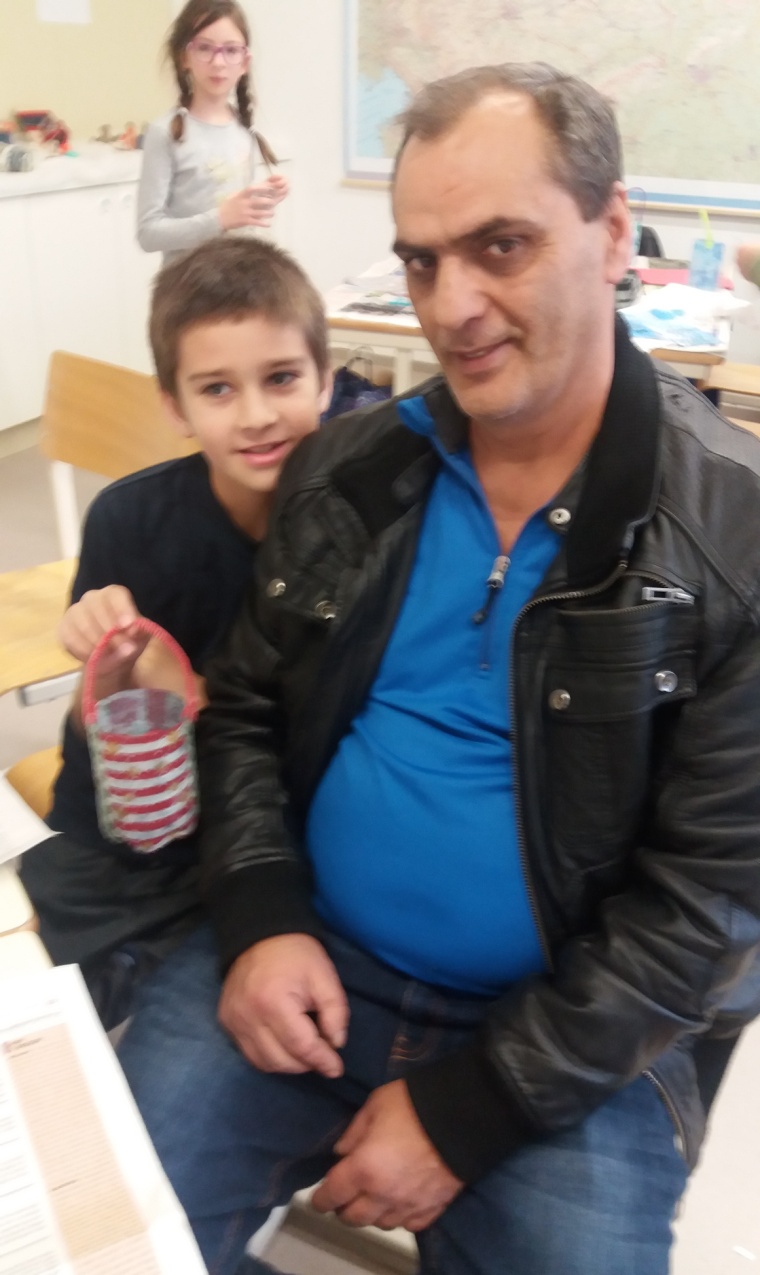 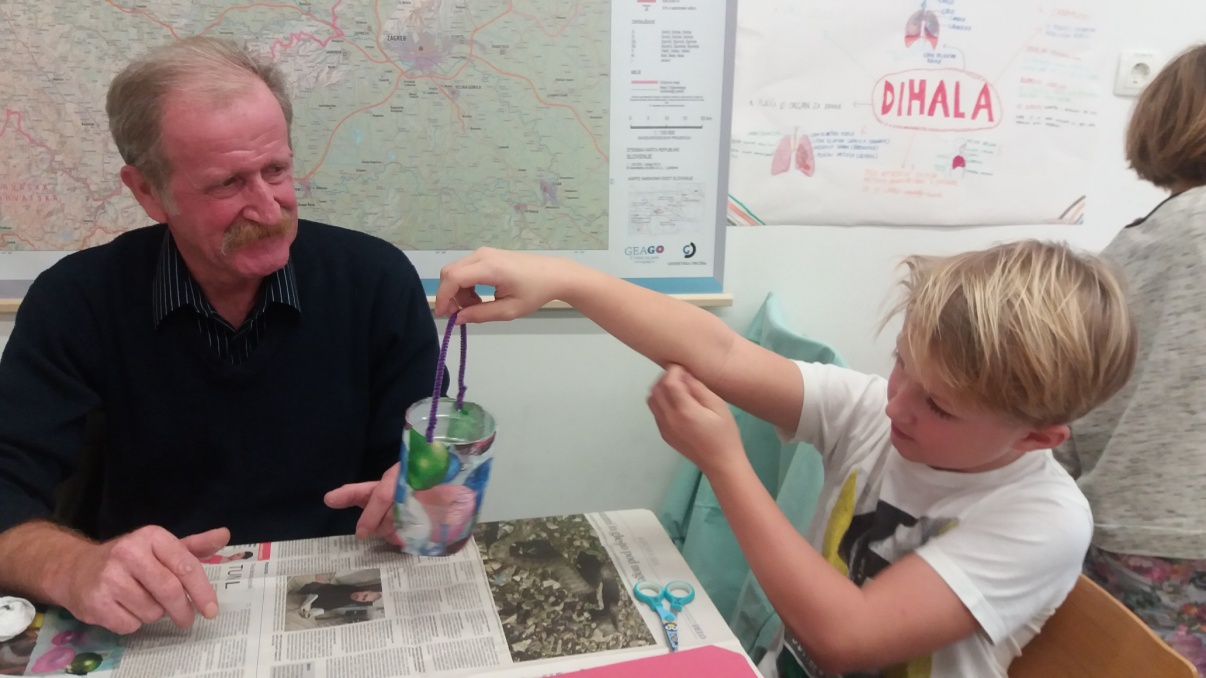 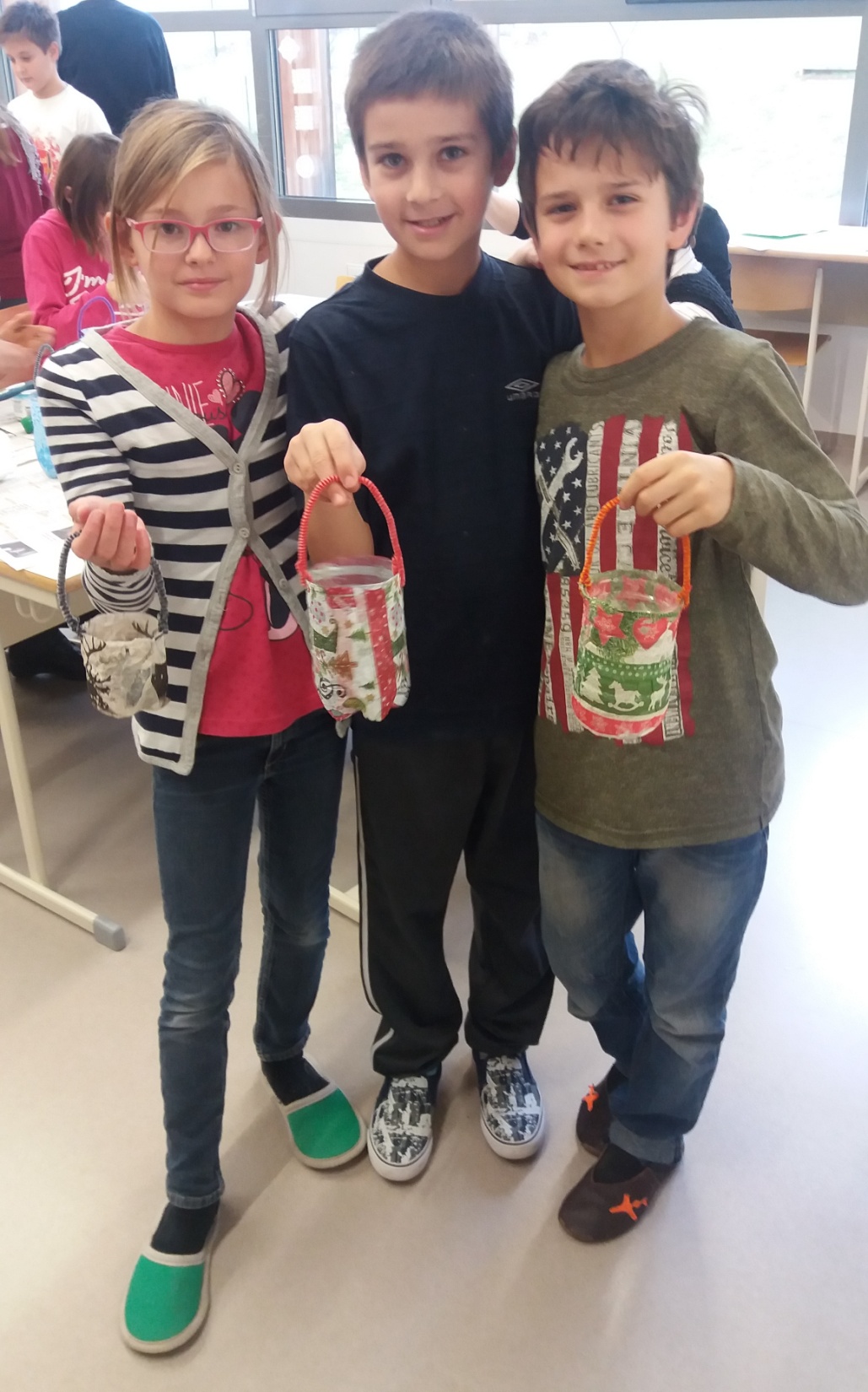 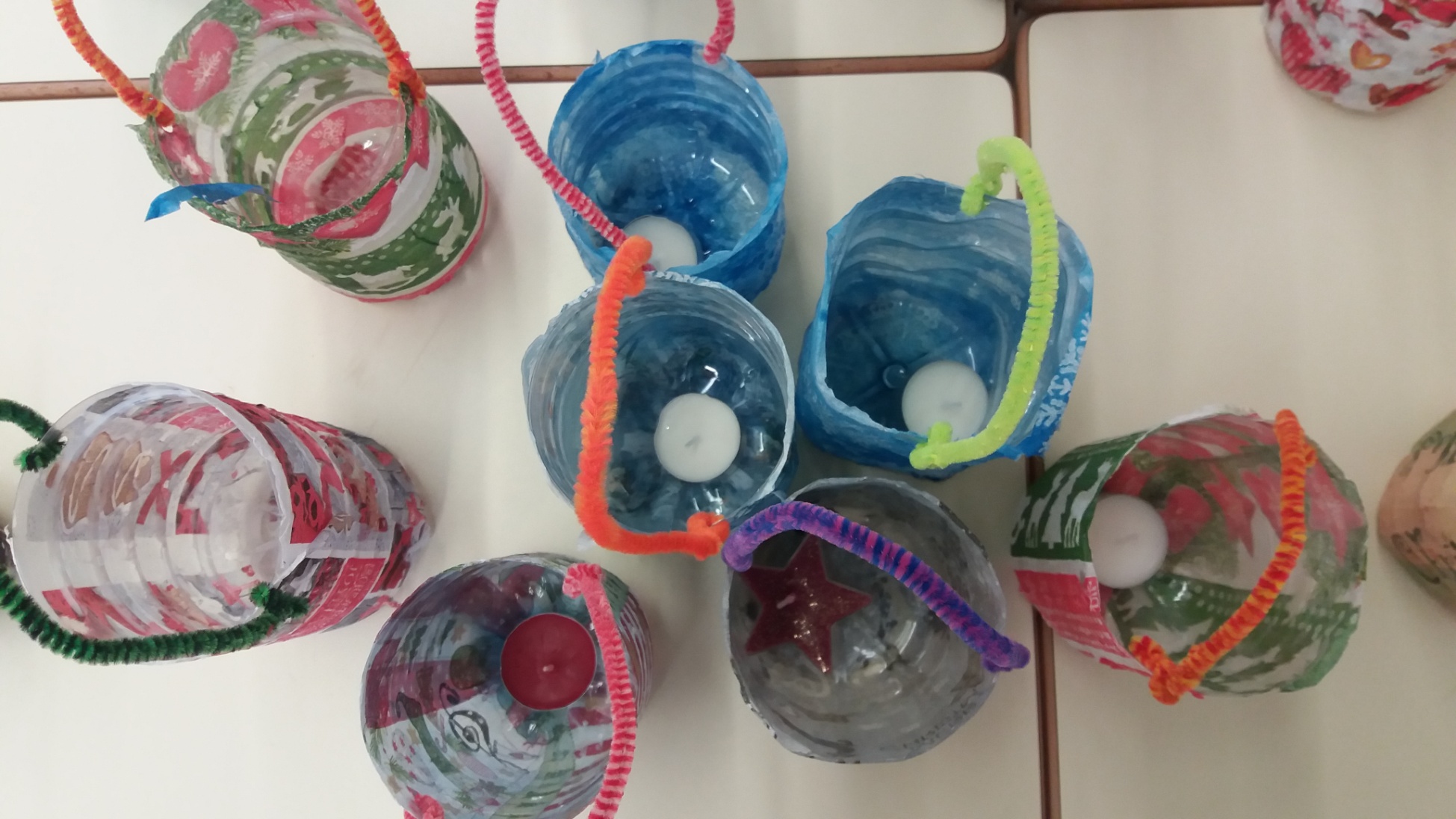 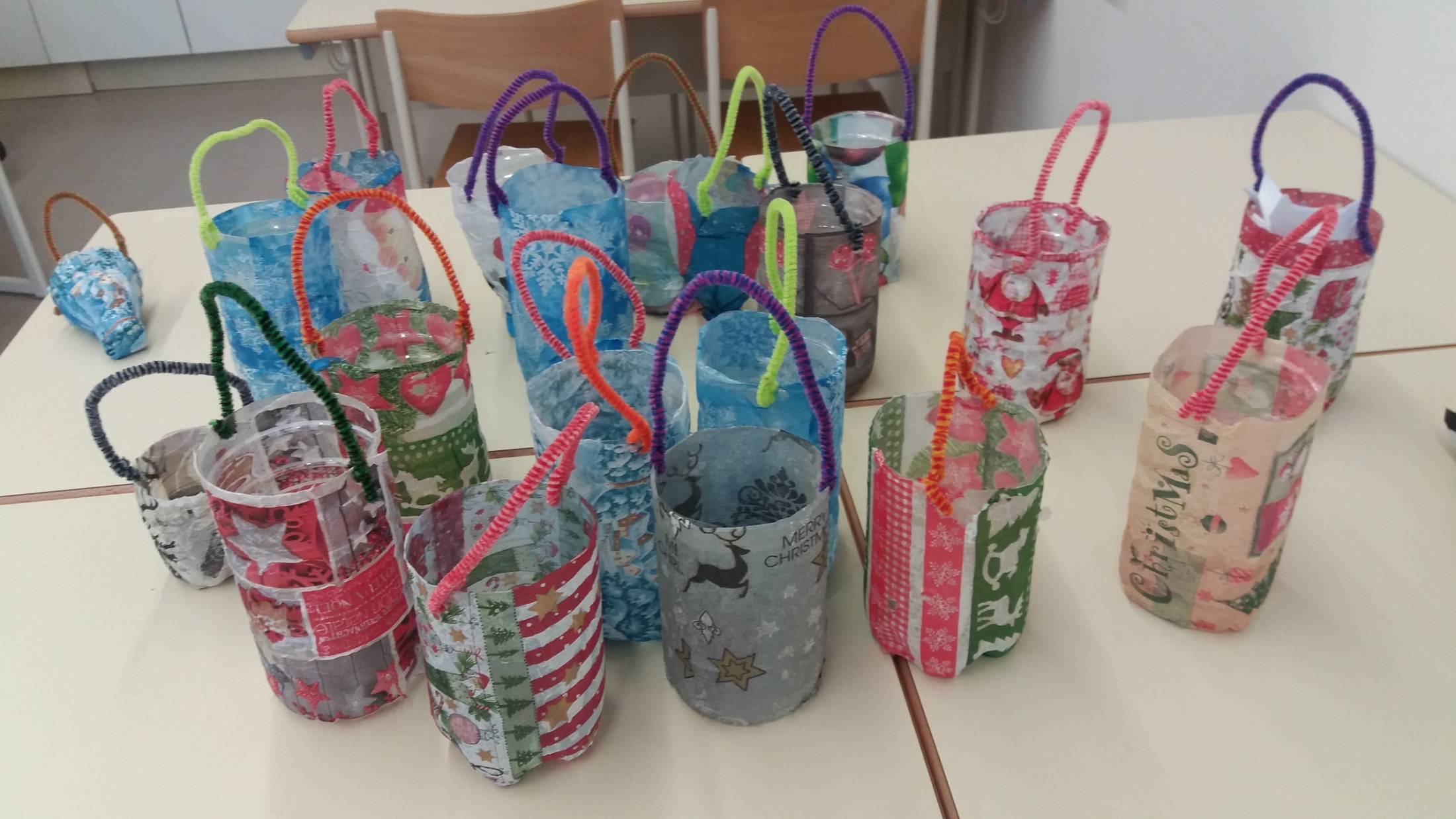 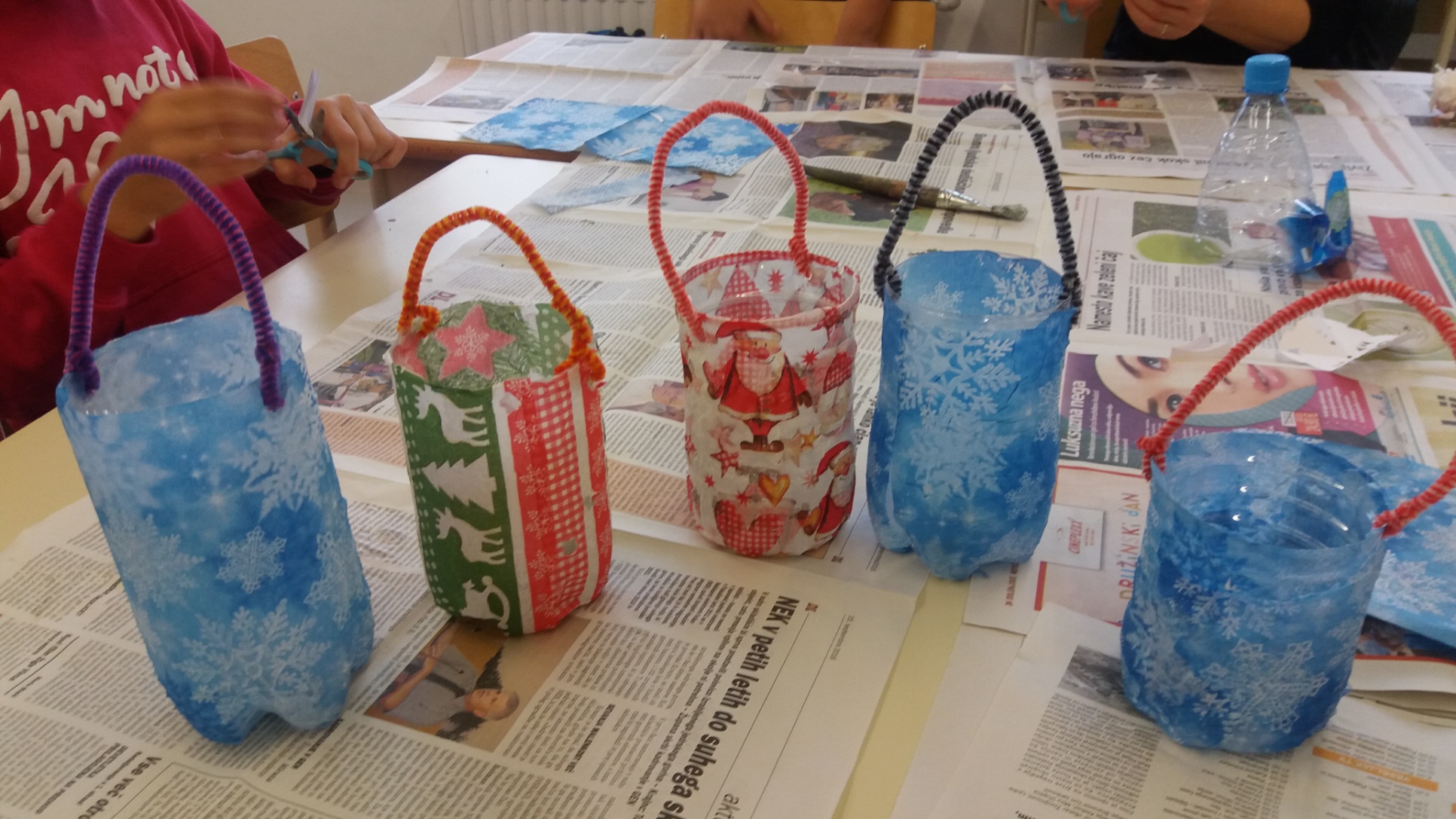